РИСУЕМ ЖАР – ПТИЦУ(чудо – ладошки)
Автор презентации
Коровина Ирина Николаевна
учитель начальных классов
МБОУ «СОШ №9» г.Сафоново Смоленской области
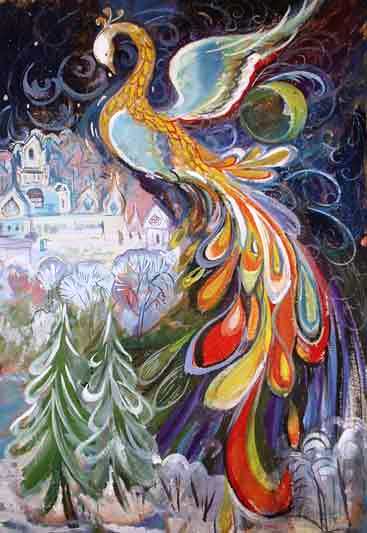 «… Вот полночною порой Свет разлился над горой,  Будто полдни наступают: Жары-птицы налетают…»
       П. Ершов «Конёк – горбунок»
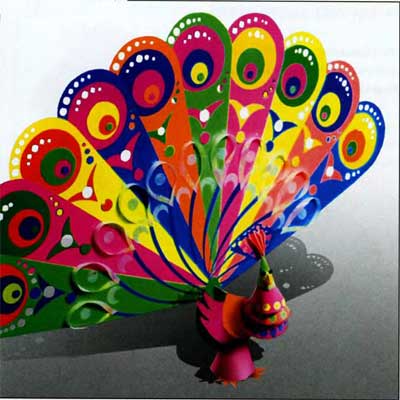 А теперь давайте изобразим 
жар – птицу сами
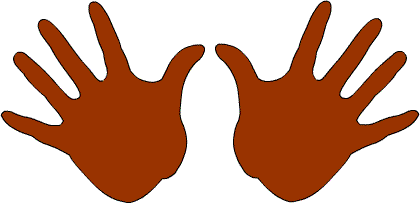 Положи свою ладошку большим пальцем вверх .
 Большой палец – это шея птицы, 
 а пальчики – хвост.
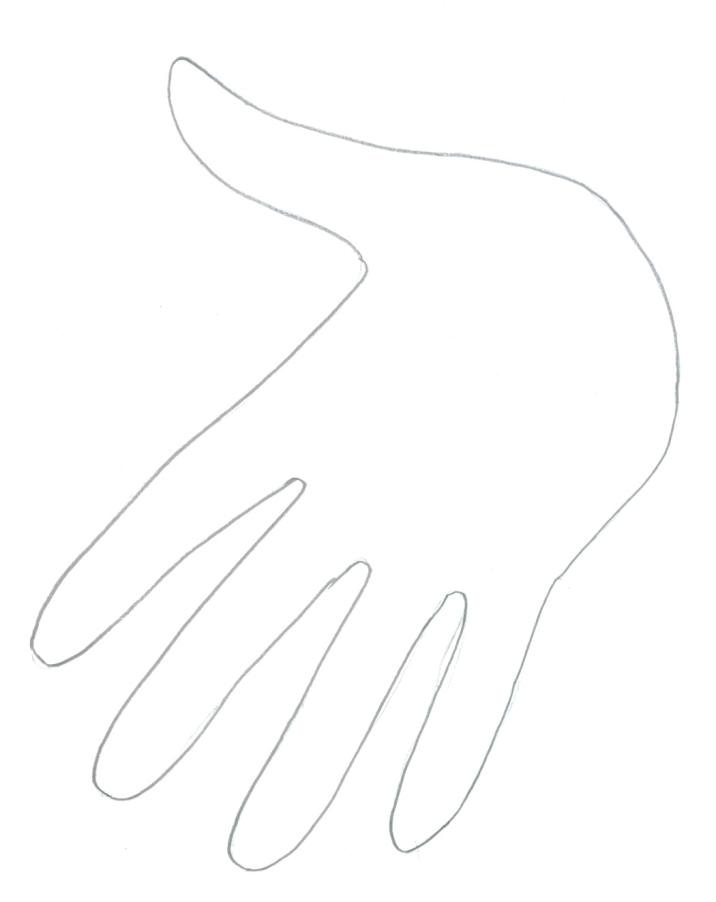 2. Нарисуй голову, а между пальчиками добавь «пёрышки» хвоста.
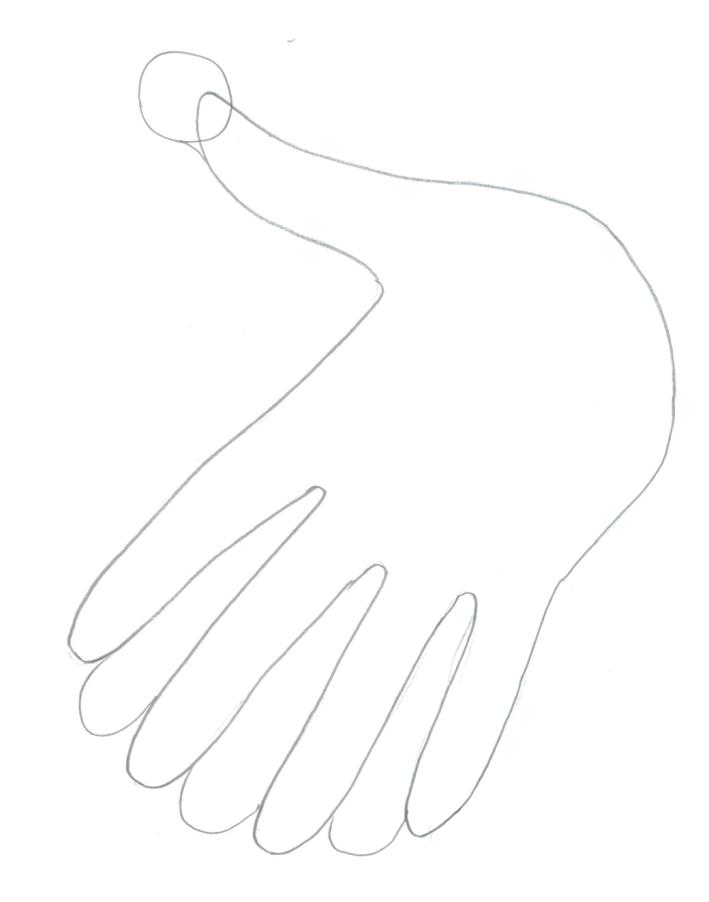 На голове нарисуй корону, глаз, клюв.
 Нарисуй крыло, ножки.
 Нарисуй ветку дерева, на котором сидит Жар – птица.
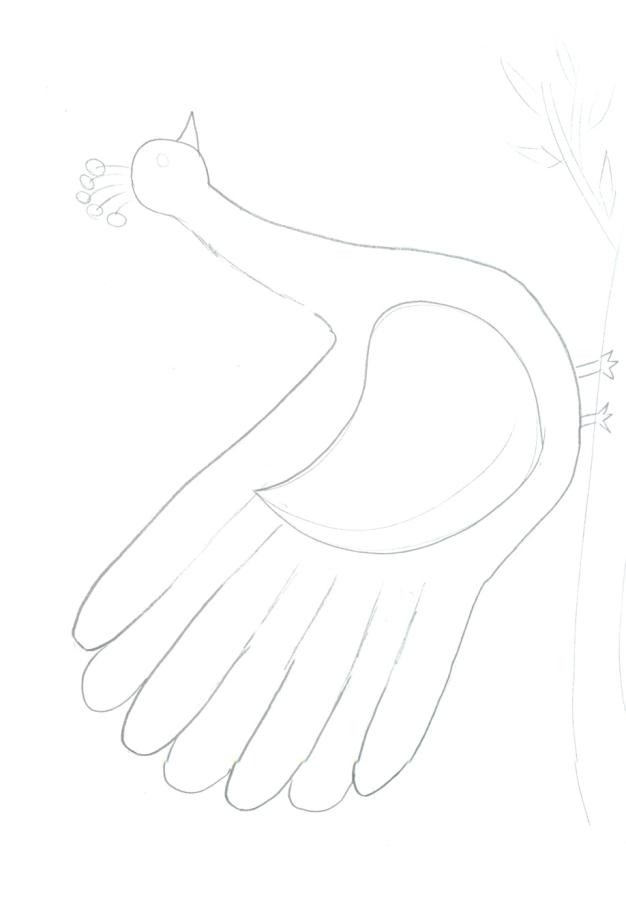 А теперь возьми краски 
и прояви свою фантазию
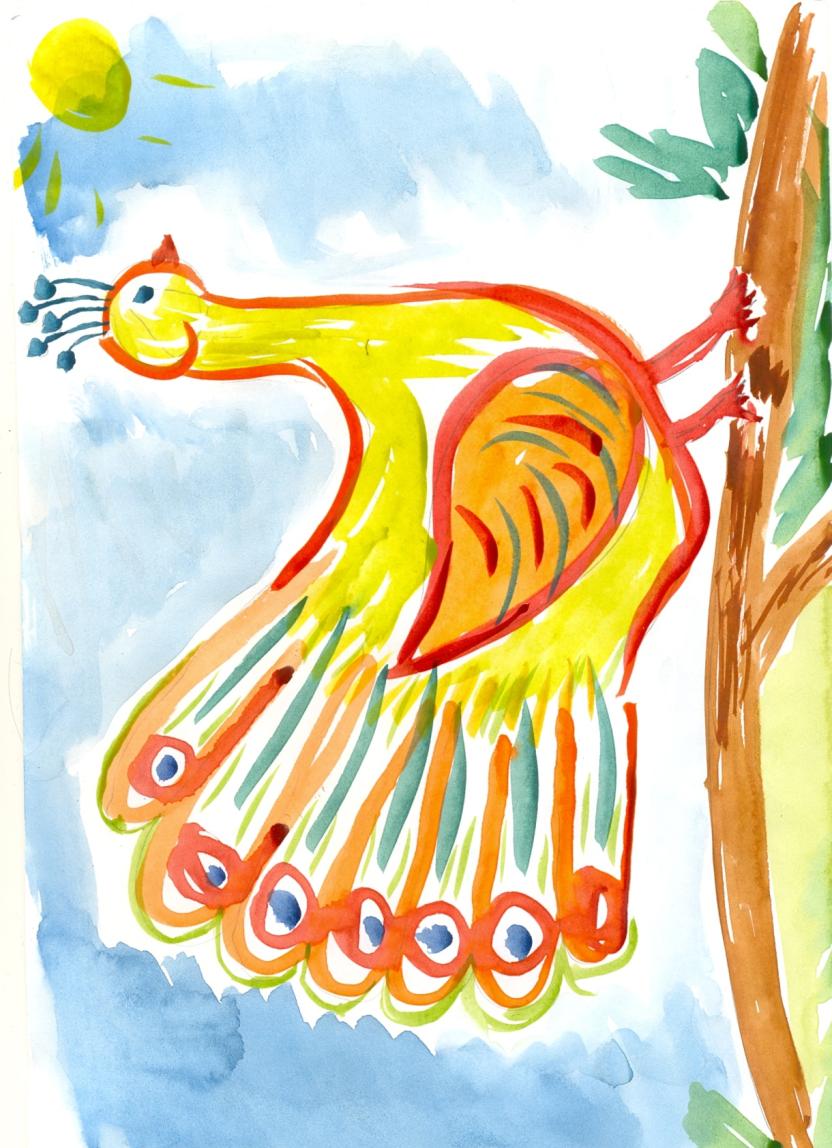 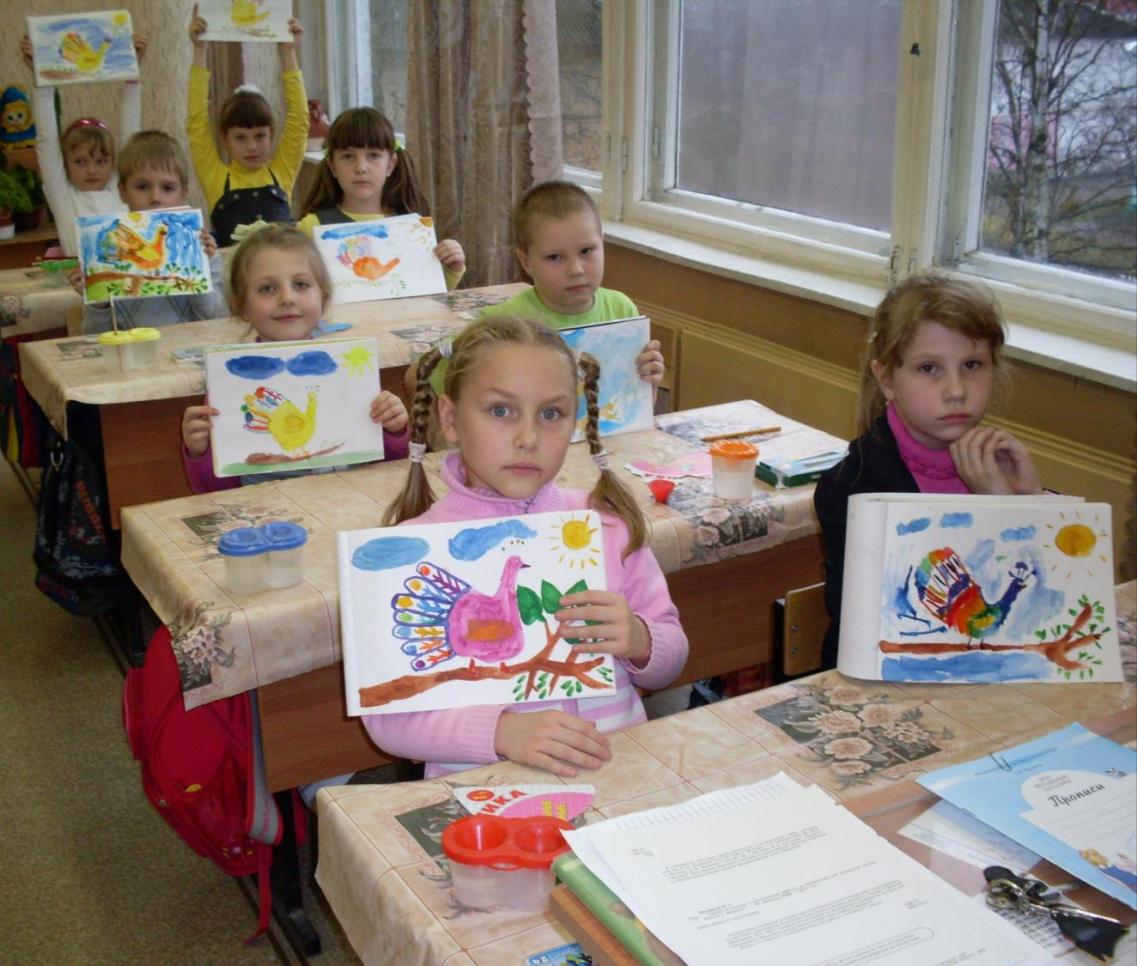 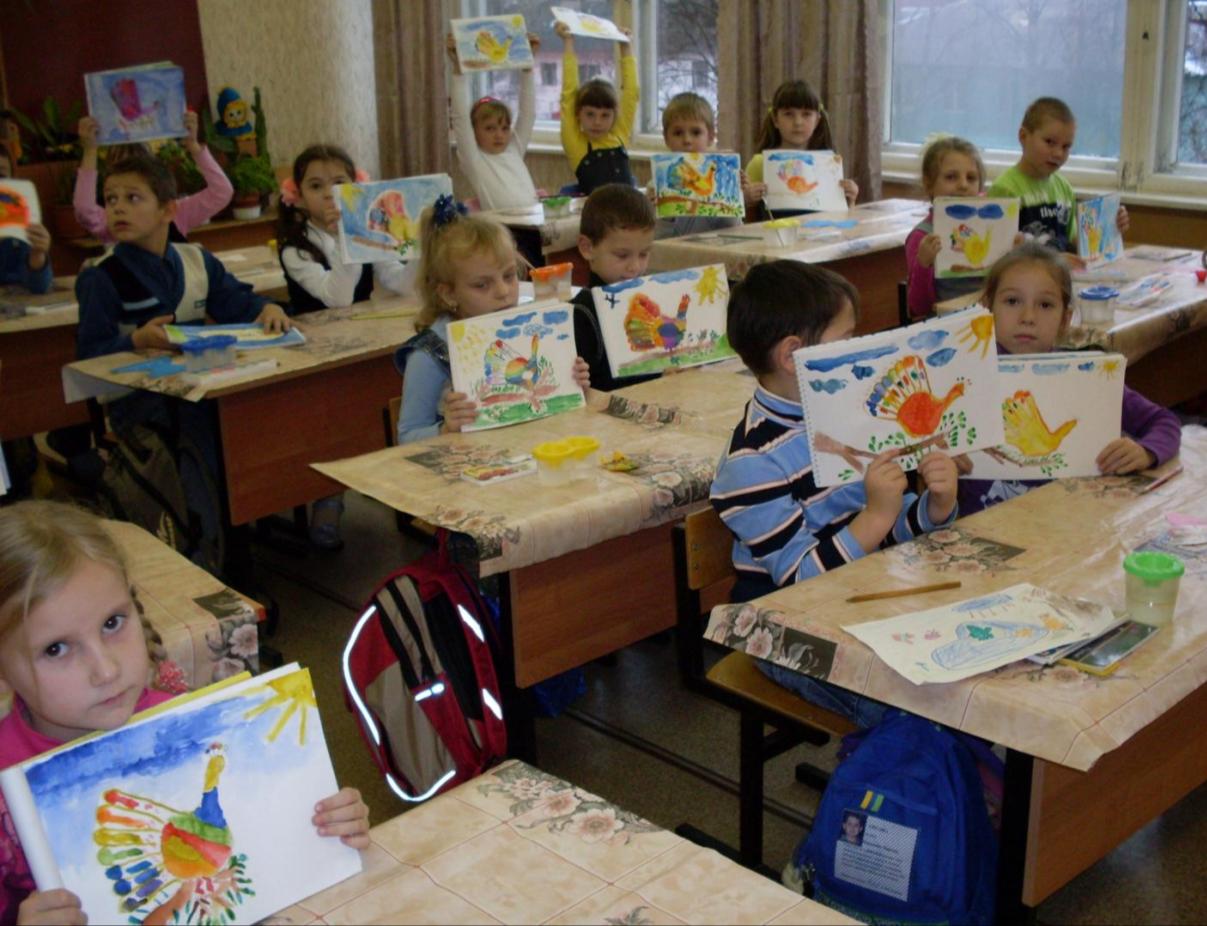 Использованы ресурсы:
Карандаши http://www.portraitimage.ru/populyarnie-raboti/karandashom/prostie-risunki-tsvetnimi-karandashami-poetapno.html
Дети http://nsportal.ru/ismagilova-alsu-nuretdinovna
Автор шаблона – Коровина Ирина Николаевна
Слайд 9 – фото учащихся из личного архива размещены с письменного одобрения родителей.